Unit 12.Eco Design and the Eco Audit Toolintroducing students to life-cycle thinking
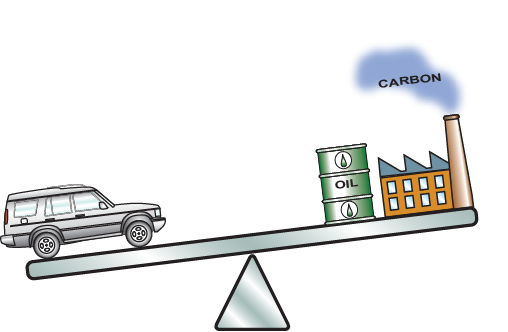 Mike Ashby
Department of Engineering, 
University of Cambridge
[Speaker Notes: The PowerPoint Lecture Units For 2024

The Lecture Units developed for teaching in connection with Granta EduPack are listed at the end of this presentation.]
Learning objectives for this lecture unit
Resources
Text: “Materials and the Environment”, 3rd Edition by M.F. Ashby, Butterworth-Heinemann, Oxford 2021, UK. Chapters 1-10
Text: “Materials: engineering, science, processing and design”, 4th Edition by M.F. Ashby, H.R. Shercliff  and D. Cebon, Butterworth Heinemann, Oxford 2019, Chapter 20
Text: “Materials Selection in Mechanical Design”, 5th Edition by M.F. Ashby, Butterworth Heinemann, Oxford, 2016. Chapter 14
White Paper: Granta EduPack Eco Audit Tool 
Poster: Eco Design 
Software: Ansys Granta EduPack with the Eco Audit tool
2
[Speaker Notes: Learning Objectives

These Intended Learning Outcomes are based on a taxonomy of knowledge and understanding as the basis, skills and abilities as necessary for the practical use of knowledge and understanding, followed by acquired values and attitudes enabling assessments and responsible use of these abilities.

Combined with a suitable assessment, they should be helpful in the context of accreditations or for the CDIO Syllabus.

The Texts listed are from books authored or co-authored by Mike Ashby but other texts are also referred to in the Science Notes.]
Outline of lecture unit 12
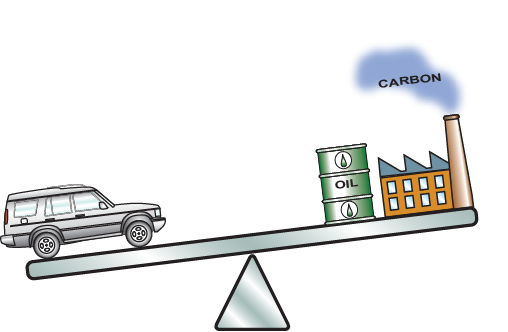 The materials life-cycle
Eco Audits and the Audit tool
Case study: PET bottles from France
The Advanced Eco Audit tool
Case study: Cost Audit of car mass reduction
3
[Speaker Notes: Outline

This is the twelfth Unit of a course on Material and Process Selection. The Units link closely to the first three Texts listed on the previous frame but can equally by used in conjunction with texts such as Callister, Budinski, Askeland and others. The relevant chapters of the Texts are listed on the Outline frame of each Unit. The methods developed in the course are implemented in the Granta EduPack software, which is structured to evolve in pace with the student throughout a four-year engineering program. This first Unit introduces materials and processes, and the way in which information about them can be classified, stored, retrieved and explored.]
Life Cycle 
Assessment (LCA)
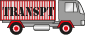 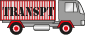 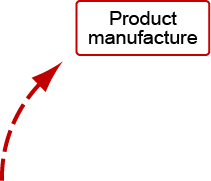 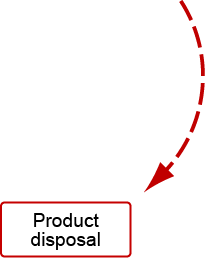 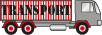 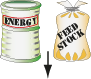 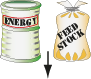 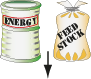 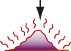 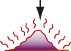 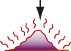 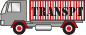 Combust
Landfill
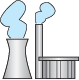 The product life-cycle
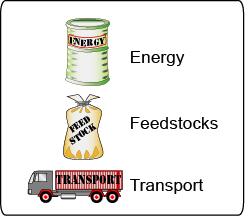 Resources
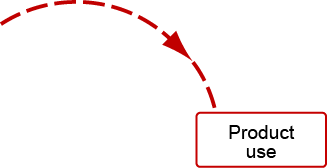 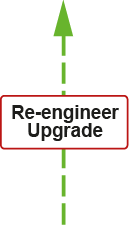 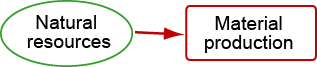 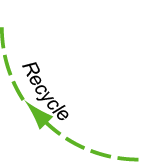 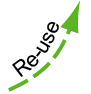 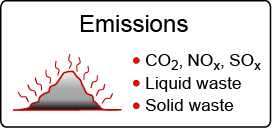 Emissions and waste
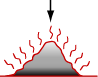 4
[Speaker Notes: The life cycle of products and the materials they contain

This frame shows the materials lifecycle. Ore and feedstock, drawn from the earth’s resources, are processed to give materials. These are manufactured into usable products, and at the end of their lives are discarded with only a fraction entering the recycling loop. The rest are committed to incineration or land-fill.  Energy and materials are consumed at each point in this cycle (we shall call them “phases”), with an associated penalty of CO2, SOx, NOx, and other emissions – heat, and gaseous, liquid and solid waste, collectively called environmental “stressors”.  These are assessed by the technique of life-cycle analysis (LCA).  

ISO 14000 and PAS 2050 of the International Standards Organization defines a family of standards for environmental management systems. ISO 14000 contains the set IS0 14040, 14041, 14042 and 14043 published between 1997 and 2000, prescribing broad procedures for conducting the four steps of an LCA: setting goals and scope, inventory compilation, impact assessment and interpretation. The standard is an attempt to bring uniform practice and objectivity into life-cycle assessment and its interpretation, but implementation is cumbersome and expensive.

PAS 2050 (2008) is a more recent set of draft standards for the carbon assessment of products.]
Resource 
consumption
Emissions
inventory
Impact
assessment
Life cycle assessment (LCA)
ISO 14040 series
PAS 2050
Typical LCA output
 Aluminum cans, per 1000 units
  Bauxite	59	kg
  Oil fuels	148	MJ
  Electricity	1572 	MJ
  Energy in feedstock	512  	MJ
  Water use	1149	kg
  Emissions: CO2	211	kg
  Emissions: CO	0.2	kg
  Emissions: NOx 	1.1	kg
  Emissions: SOx 	1.8	kg
  Particulates	2.47	kg
 Ozone depletion potential     0.2 X 10-9
 Global warming potential     1.1 X 10-9
 Acidification potential          0.8 X 10-9
 Human toxicity potential      0.3 X 10-9
Full LCA is expensive, and requires great detail and experience – and even then is subject to uncertainty
How can a designer use these data?
5
[Speaker Notes: Life cycle assessment (LCA)

The upper part of this slide lists the typical output of an LCA that meets the ISO 14040 guidelines. A full LCA is time-consuming, expensive and it cannot cope with the problem that 80% of the environmental burden of a product is determined in the early stages of design when many decisions are still fluid.  

There is a second problem: what is a designer supposed to do with this information? How are CO2 and SOx productions to be balanced against resource depletion, toxicity or ease of recycling when choosing a material? This question has led to efforts to condense the eco-information about a material into a single measure or eco-indicator, giving the designer a simple, numeric ranking. The use of a single-valued indicator is criticized by some. The grounds for criticism are that there is no agreement on normalization or weighting factors used in the calculations and that the method is opaque since the indicator value has no simple physical significance.]
Alternative schemes

Layout and 
materials

CAD, FE analysis, 
optimization, costing
Eco Audit
 ability
Product specification
Life cycle 
assessment
Design guidance vs product assessment
Market need
Problem statement
Concept
Design guidance
Embodiment
Detail
Product assessment
Production
6
[Speaker Notes: A typical design process

Design starts with the identification of a market need. Concepts (general working principles) are identified to fill the need. The most promising of these are developed into sketches or diagrams indicating configuration, lay-out and scale (“embodiment”). One or more of these is selected for detailed development, analyzing performance, safety and cost. The output is a design enabling the construction of a prototype that, after testing and development, goes to manufacture.

Material information enters all stages of the design. At the concept stage the design is fluid, and all materials are candidates. Here the need is the ability to scan the entire MaterialsUniverse, but at a low resolution. As the design evolves and the requirements become sharper, so does the need for fewer materials at a higher level of precision. In the final, detailed stage when optimization and other analyses are undertaken, the need for data with just one or a very few materials at the highest precision is evident. The screening process narrows the initially wide material search space containing all materials ultimately leading to a final single choice.]
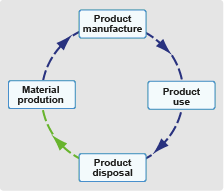 Transport
Distinguish life-phases
600
 400
 300
 200
 100
    0
-100
Life-energy
Energy
Use
Material
Energy (MJ)
Manufacture
Transport
Disposal
EoL credit
Potential benefits
Eco Audit for design
Need:  Fast Eco Audit with sufficient precision to guide decision-making
1 resource – energy (oil equivalent) – [MJ]          
  1 emission – CO2 equivalent – [kg]
Audit: Energy
7
[Speaker Notes: The idea of an approximate, but fast, Eco Audit

The strategy for guiding design is detailed here:
The first step is one of simplification, developing a tool that is approximate but retains sufficient discrimination to differentiate between alternative choices. A spectrum of levels of analysis exist, ranging from a simple eco-screening against a list of banned or undesirable materials and processes to a full LCA, with overheads of time and cost.  In between lie methods that are less rigorous; they are approximate but fast.  

We have chosen to select a single measure of emission. On one point there is some international agreement: the Kyoto Protocol and Paris agreement committed the nations that signed it to progressively reduce carbon emissions, meaning CO2. At the national level the focus is more on reducing energy consumption, but since this and CO2 production are closely related, they can be treated as equivalent. Thus there is a certain logic in basing design decisions on energy consumption or CO2 generation; they carry more conviction than the use of a more obscure indicator. We shall follow this route, using energy as our measure. 

Our strategy is to separate the contributions of the phases of life because subsequent action depends on which is the dominant one. If it is material production, then choosing a material with low “embodied energy” is the way forward. But if it is the use phase, then choosing a material to make use less energy-intensive is the right approach – even if it has a higher embodied energy.]
16
14
12
10
8
6
4
2
0
-2
600
 400
 300
 200
 100
    0
-100
Carbon
Cost
Use
Material
Material
Use
Manufacture
C02 equiv (kg)
Cost (US$)
Transport
Manufacture
Transport
Disposal
EoL credit
Disposal
EoL credit
Eco Audit for design
Need:  Fast Eco Audit with sufficient precision to guide decision-making
1 resource – energy (oil equivalent) – [MJ]             
  1 emission – CO2 equivalent  – [kg]
Distinguish life-phases
Audit: Energy, CO2 or Cost
8
[Speaker Notes: The idea of an approximate, but fast, Eco Audit

A new feature in the enhanced Eco Audit allows cost to be estimated over the life-cycle of the product.]
Analyse 
results, identify
priorities
Use EduPack to 
select new Materials 
and/or Processes
Recommend 
actions & assess
potential savings
Fast 
Eco Audit
Explore options with “What if…”s
600
 400
 300
 200
 100
    0
-100
Initial design
600
 400
 300
 200
 100
    0
-100
Initial  and re-design
Material
Use
Material
Use
Energy (MJ)
Manufacture
Manufacture
Transport
Transport
Disposal
EoL credit
EoL credit
Disposal
Eco-design: the strategy (1)
The steps
Use Eco Audit to identify 
Eco-design objective
Energy (MJ)
Material
Minimize: 
  material in part
 embodied energy
  CO2 /kg
Manufacture
Minimize:
 process energy
 CO2/kg
Transport
Minimize:
 mass
 distance
 transport type
Use
Minimize:
  mass
  thermal loss
  electrical loss
End of Life
Select:
  recyclable materials
  non-toxic materials
9
[Speaker Notes: Identifying the stage of life that has the greatest impact

An initial Eco Audit of the product reveals the energy requirements and carbon emissions, identifying the phases of life that create the greatest burden. The tool then allows rapid “what if…?” exploration of alternative materials, transport mode, use pattern and end-of-life choices, revealing the consequences of a change in any one of these on the others. 
The final step is a more systematic analysis of materials selection, targeting the most energy and carbon-intensive phases of life. The Eco Audit identifies the design objective that is a key input for the established materials selection methodology that is built into the Granta EduPack software.]
Database
User inputs
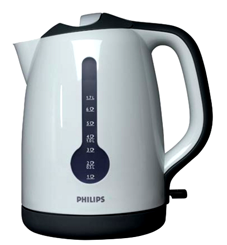 User interface
  Bill of materials
  Manufacturing process
  Transport needs
  Duty cycle
  End of life choice
Eco data
  Embodied energies
  Process energies
  CO2 footprints
  Unit transport energies
  Recycling / combustion
Use is 88%
of life-energy
2 kW electric kettle
The Granta EduPack Eco Audit tool
Eco Audit model
Outputs:
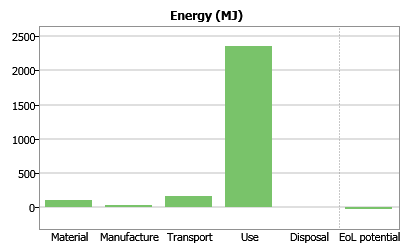 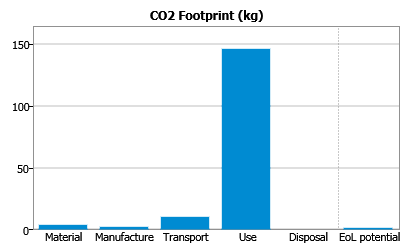 Full report
Data 
Criticality
Hazard
10
[Speaker Notes: The Eco Audit tool

This slide shows how the Eco Audit of a product works. The inputs are of two types. The first are drawn from a user-entered bill of materials, process choice, transport requirements, duty cycle (the details of the energy and intensity of use) and disposal route, shown at the top left. 

Data for embodied energies, process energies, recycle energies and carbon intensities are drawn from a database of material properties; those for the energy and carbon intensity of transport and the use-energy are drawn from the Granta EduPack database of eco-attributes of materials. The outputs are the energy or carbon footprint of each phase of life, presented as bar charts and in tabular form.]
Typical record showing eco-properties
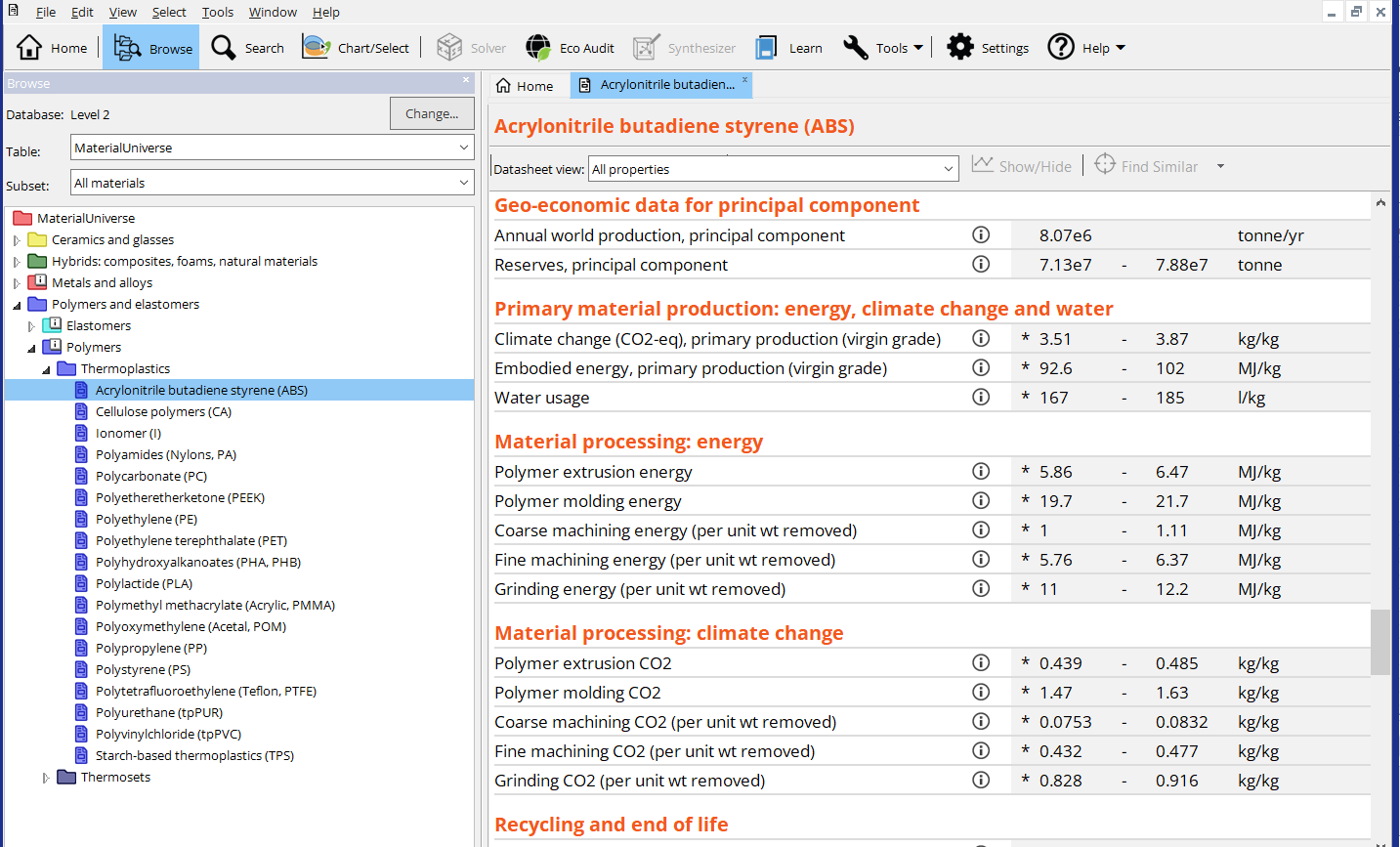 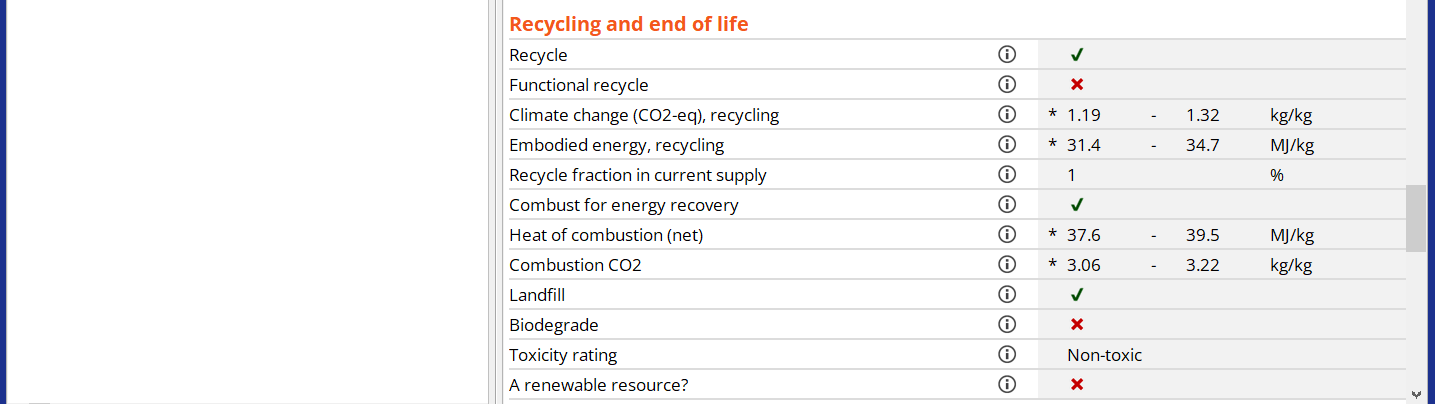 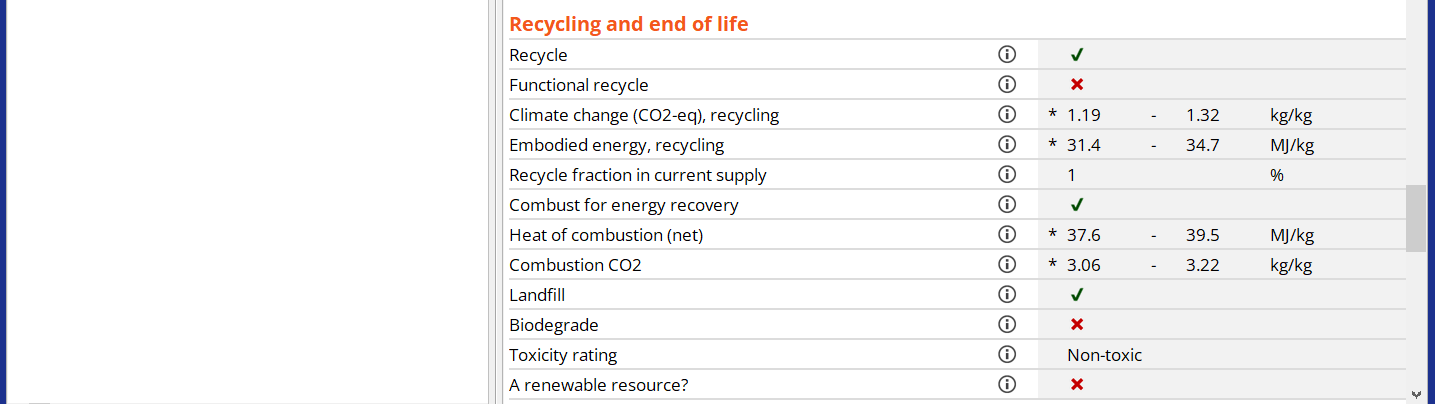 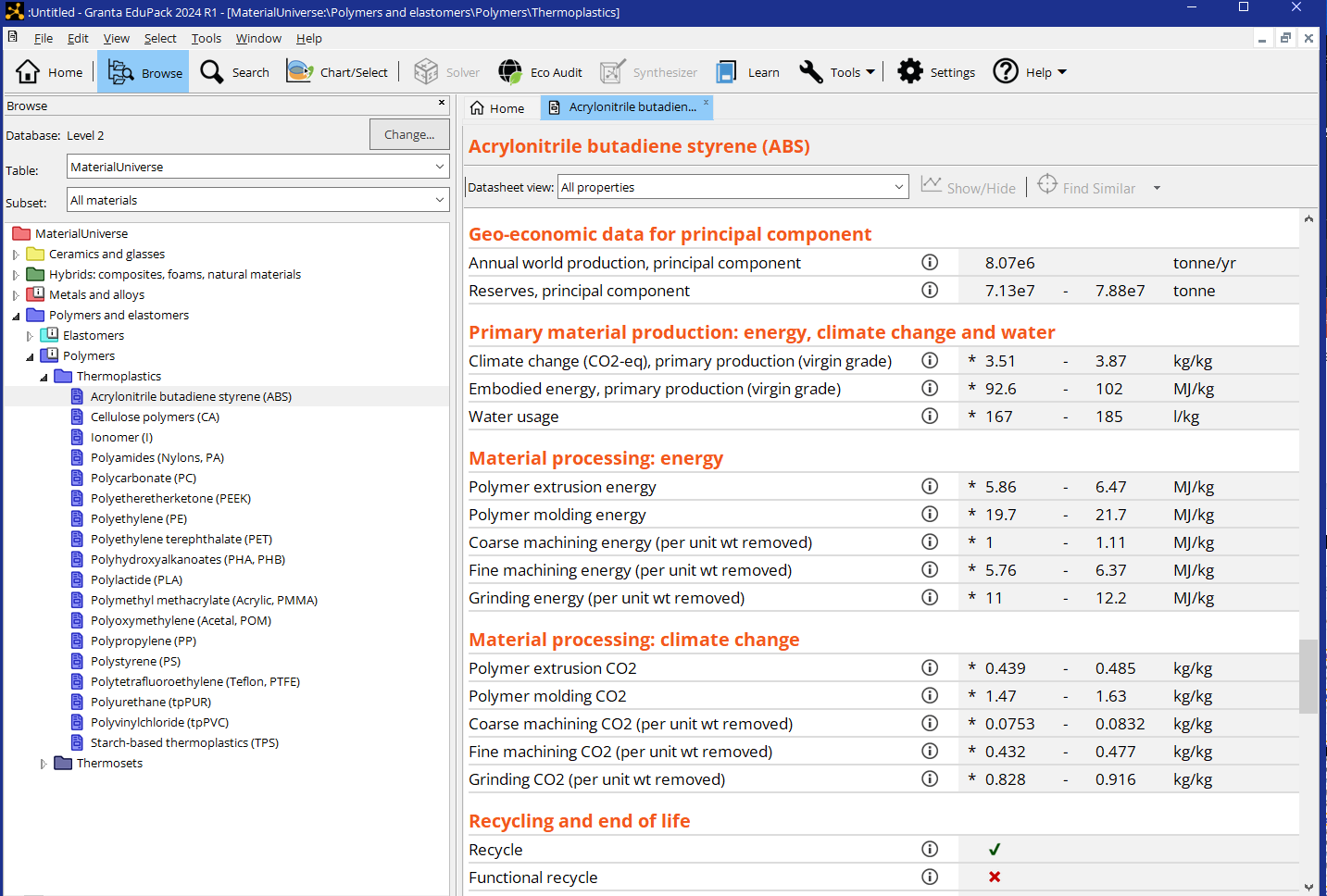 11
[Speaker Notes: The eco-data in the Granta EduPack records

This frame shows the eco-data contained in the records in the Granta EduPack software. Each record contains:
  Geo-economic data – annual world production, reserves, etc.
  Embodied energy and carbon footprint for the material
  Processing energy and carbon emissions for manufacturing processes
  Environmental data pertinent to the end-of-life

In addition there are tables of data for electronics, for transport, and for energy.]
Database
User inputs
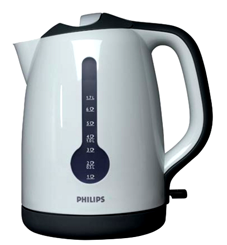 User interface
  Bill of materials
  Manufacturing process
  Transport needs
  Duty cycle
  End of life choice
Eco data
  Embodied energies
  Process energies
  CO2 Eq  footprints
  Unit transport energies
  Recycling / combustion
2 kW electric kettle
The Granta EduPack Eco Audit tool
Eco Audit model
Outputs:
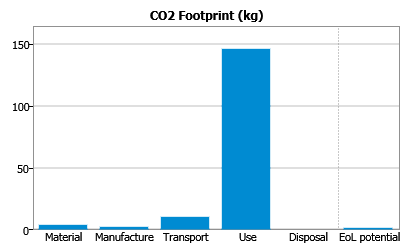 Full report
Data 
Criticality
Hazard
12
[Speaker Notes: The Eco Audit tool

This slide shows how the Eco Audit of a product works. The inputs are of two types. The first are drawn from a user-entered bill of materials, process choice, transport requirements, duty cycle (the details of the energy and intensity of use) and disposal route, shown at the top left. 

Data for embodied energies, process energies, recycle energies and carbon intensities are drawn from a database of material properties; those for the energy and carbon intensity of transport and the use-energy are drawn from the Granta EduPack database of eco-attributes of materials. The outputs are the energy or carbon footprint of each phase of life, presented as bar charts as well as tabular form.]
Help at each step
Output data (Detailed info)
Bill of Materials (Input or file)
The Eco Audit tool at Level 2
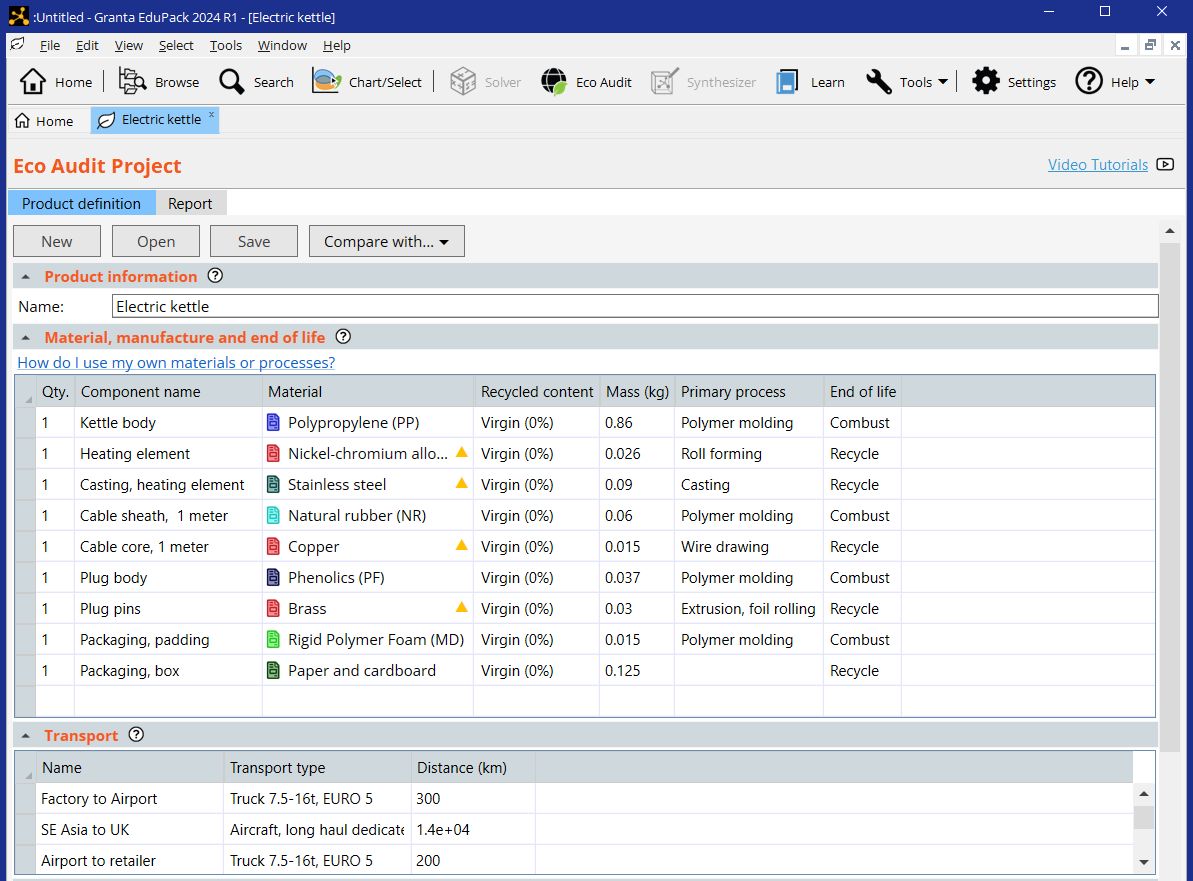 End-of-Life
Landfill
Combust
Downcycle
Recycle
Re-manufacture
Reuse
None
Useful for what-if?
> 5wt% critical material
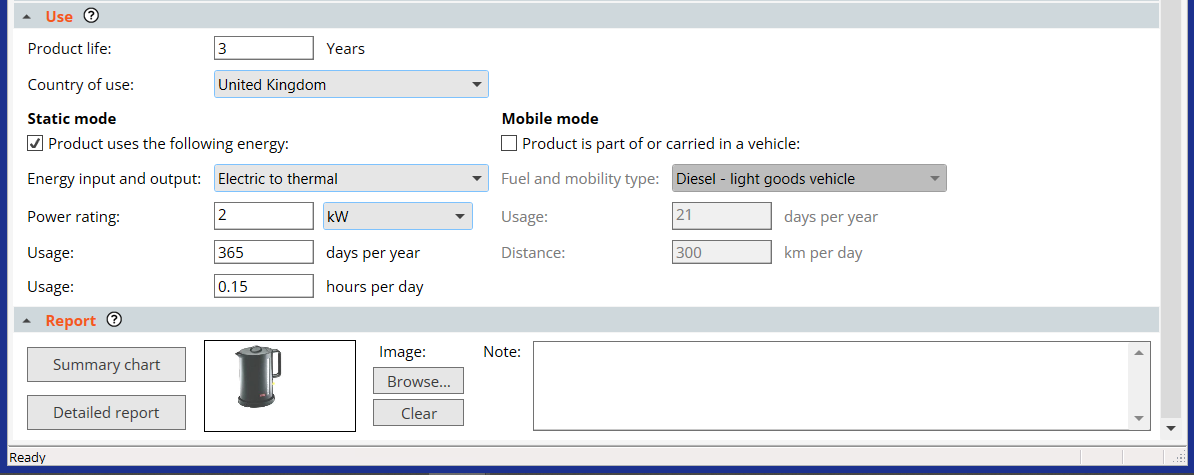 13
[Speaker Notes: Granta EduPack Eco Audit tool in detail

The tool is opened from the Tools menu at the top of the Granta EduPack screen. Its use involves four steps, listed as 1 to 4 in the frame.

1. Each component is assigned a material (chosen from one of the Granta EduPack databases), a recycle content, a mass, a primary manufacturing process and an end of life choice.

 Transport mode and distances are entered.

 Use is treated by entering the duty cycle (the energy demands of use).

 Clicking on “Report” then generates the bar charts of energy and carbon, and tables listing a break-down by component.

The following frames show the four steps in more detail. They use a simplified schematic of the interface shown above.]
Add your own records, based on existing ones, to Eco Audit
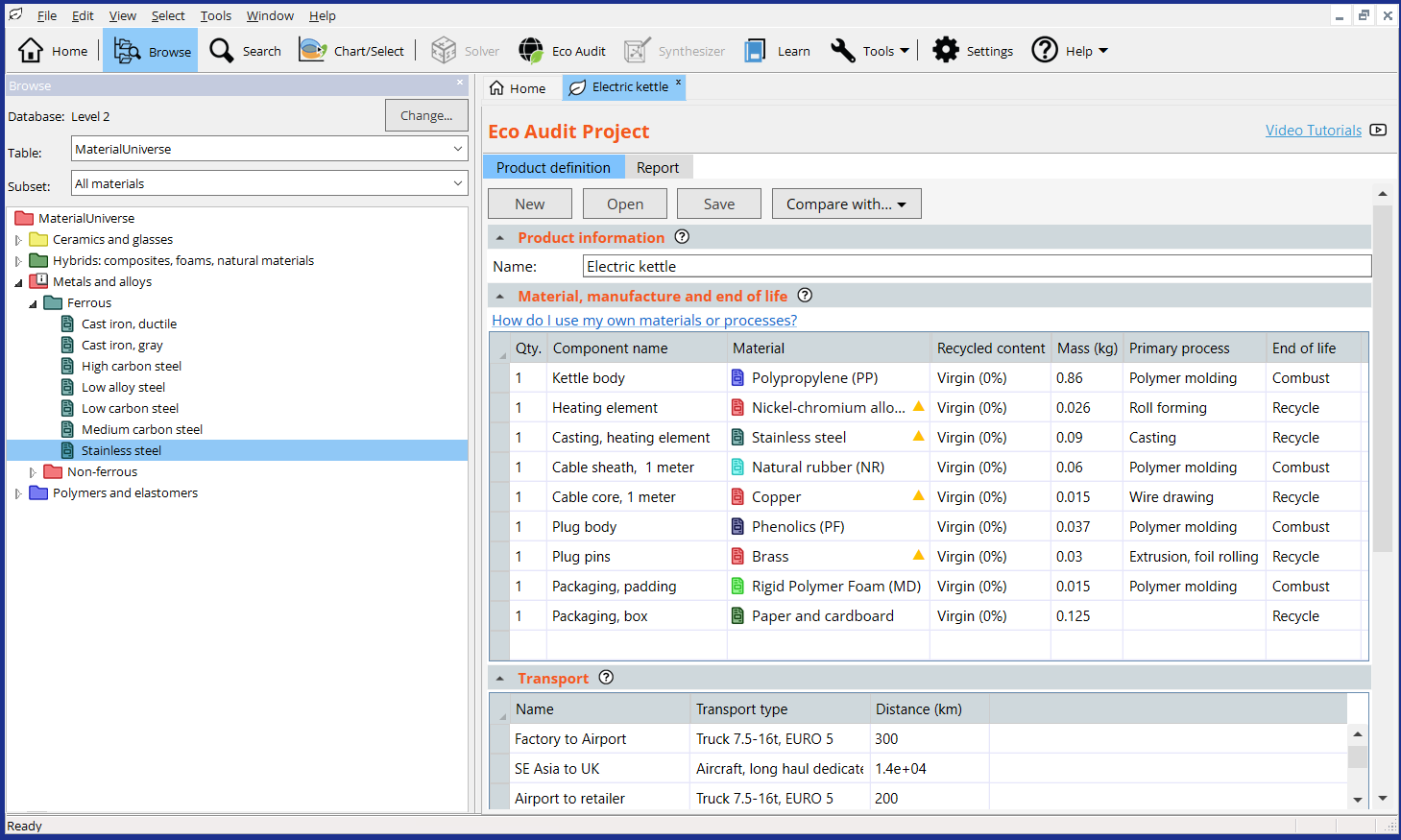 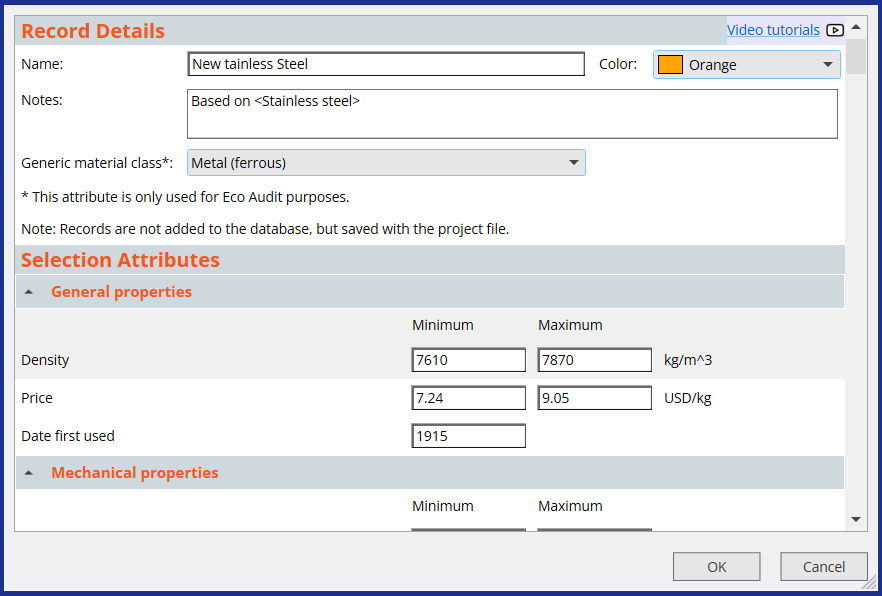 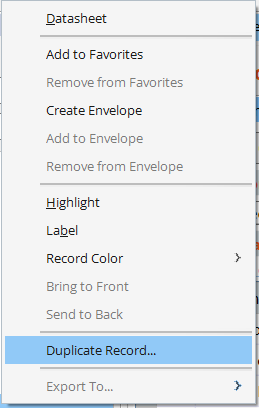 Right-click
14
[Speaker Notes: Creating your own records in Granta EduPack
New materials or process records can be created via Add Record in the Tools menu, or by duplication of an existing record, via right-click. This record ca can then be modified and can be saved within a project file.]
Both custom Materials and Processes can be included in Eco Audit
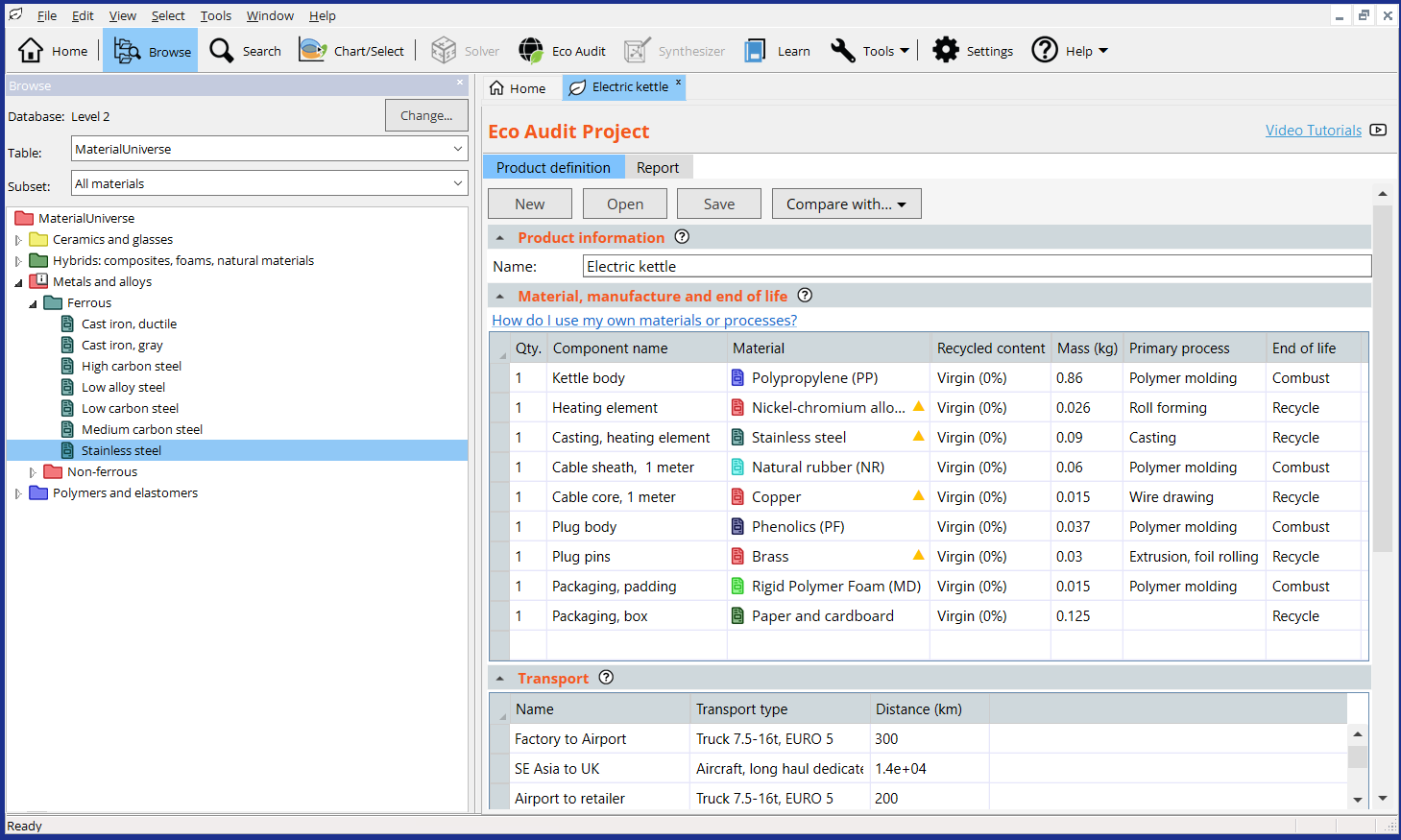 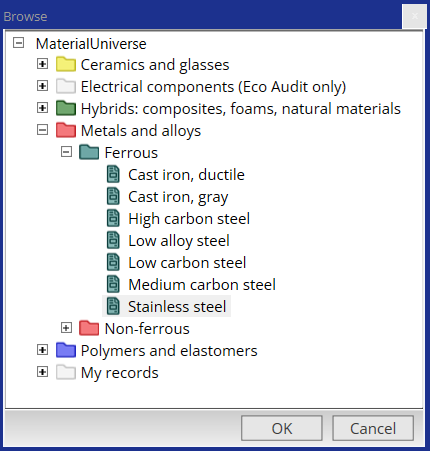 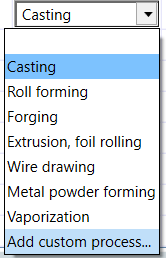 15
[Speaker Notes: User defined records in Eco Audit

From Granta EduPack 2023 R2  onwards, user defined records can be employed in an Eco Audit. They are added directly in the bill of materials by clicking on drop-down menus from the material or process box.]
Component name         Material                            	Process                 	      Mass (kg)         End of life
Landfill
  Downcycle
  Recycle     
  Re-manufacture
  Reuse
  None
Casting
 Forging / rolling
 Extrusion
 Wire drawing
 Powder forming
 Vapor methods
End of life
options
New example, Al: Step 1.  Material and process energy / CO2
Component 1
2.3
Recycle
Aluminum alloys
Casting
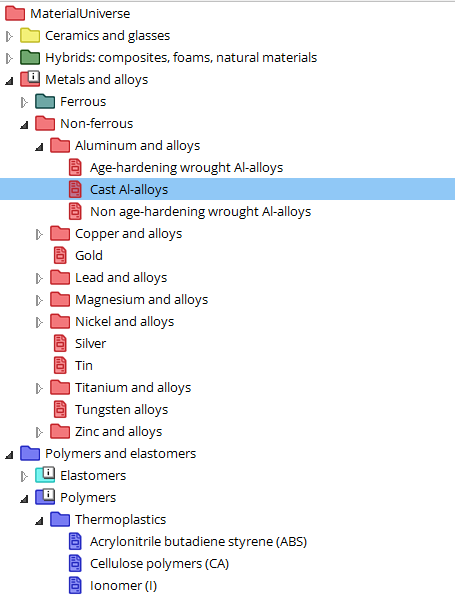 Granta EduPack 
materials tree
16
[Speaker Notes: Step 1: enter the bill of materials and end-of-life choice

Materials, processes and end-of-life choice are entered in the way shown here. A bill of materials is drawn up, listing the mass of each component used in the product and the material of which it is made, as on the left. Data for the embodied energy (MJ/kg) and CO2 (kg/kg) per unit mass for each material is retrieved from the database – here, the data sheets of Part 2 of this book, using the means of the ranges listed there (right hand side of the Table).  Multiplying the mass of each component by its embodied energy and summing gives the total material energy – the first bar of the bar-chart.

The audit focuses on primary shaping processes since they are generally the most energy-intensive steps of manufacture. These are listed against each material, shown here. The process energies and CO2 per unit mass are retrieved from the database. Multiplying the mass of each component by its primary shaping energy and summing gives an estimate of the total processing energy – the second bar of the bar-chart. 
	
On a first appraisal of the product it is frequently sufficient to enter data for the components with the greatest mass, accounting for perhaps 95% of the total. The residue is included by adding an entry for “residual components” giving it the mass required to bring the total to 100% and selecting a proxy material and process: “polycarbonate” and “molding” are good choices because their energies and CO2 lie in the mid range of those for commodity materials.

Finally, the end-of-life choice is selected from the list of 5 options, listed here.]
Component name         Material                            Process                       Mass (kg)         End of life
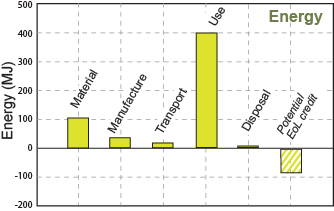 Total process energy
Total mass
Total embodied energy
Total end of life energy
Step 2, add PP & Glass.  Material and process energy / CO2
Component 1
2.3
Recycle
Aluminum alloys
Casting
Component 2                   Polypropylene                                    Polymer molding                                1.85                     Landfill
Component 3                    Glass                                                  Glass molding                                         3.7                     Reuse
17
[Speaker Notes: Step 1: enter the bill of materials and end-of-life choice

Materials, processes and end-of-life choice are entered in the way shown here. A bill of materials is drawn up, listing the mass of each component used in the product and the material of which it is made, as on the left. Data for the embodied energy (MJ/kg) and CO2 (kg/kg) per unit mass for each material is retrieved from the database – here, the data sheets of Part 2 of this book, using the means of the ranges listed there (right hand side of the Table).  Multiplying the mass of each component by its embodied energy and summing gives the total material energy – the first bar of the bar-chart.

The audit focuses on primary shaping processes since they are generally the most energy-intensive steps of manufacture. These are listed against each material, shown here. The process energies and CO2 per unit mass are retrieved from the database. Multiplying the mass of each component by its primary shaping energy and summing gives an estimate of the total processing energy – the second bar of the bar-chart. 
	
On a first appraisal of the product it is frequently sufficient to enter data for the components with the greatest mass, accounting for perhaps 95% of the total. The residue is included by adding an entry for “residual components” giving it the mass required to bring the total to 100% and selecting a proxy material and process: “polycarbonate” and “molding” are good choices because their energies and CO2 lie in the mid range of those for commodity materials.

Finally, the end-of-life choice is selected from the list of 5 options, listed here.]
Transport energy
Transport CO2 Eq
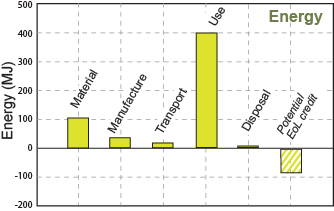 Step 3. Transport
Transport stage         Transport type          Distance (km)
Stage 1
350
Truck 3.5-7.5t, EURO 5
Stage 2                        Sea, bulk carrier                                  12 000
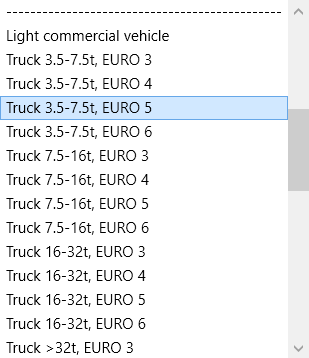 Table of transport types:
 MJ / tonne.km
CO2 / tonne.km
18
[Speaker Notes: Step 2: enter the transport details

This step estimates the energy for transportation of the product from manufacturing site to point of sale. The energy demands of chosen transport in 0.9 MJ/tonne.km, retrieved from a look-up table in Granta EduPack, is multiplied by the mass of the product and the distance travelled to give the travel energy. Carbon footprint is calculated in a similar way.]
1.2
kW
Energy input and output
365
0.5
W
kW
MW
hp
ft.lb/sec
kCal/yr
BTU/yr
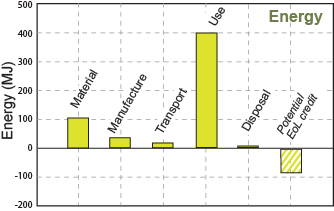 Total energy or 
CO2 Eq for use
Step 4. Use phase – static mode
Energy input and output
Electric to mechanical
Power rating
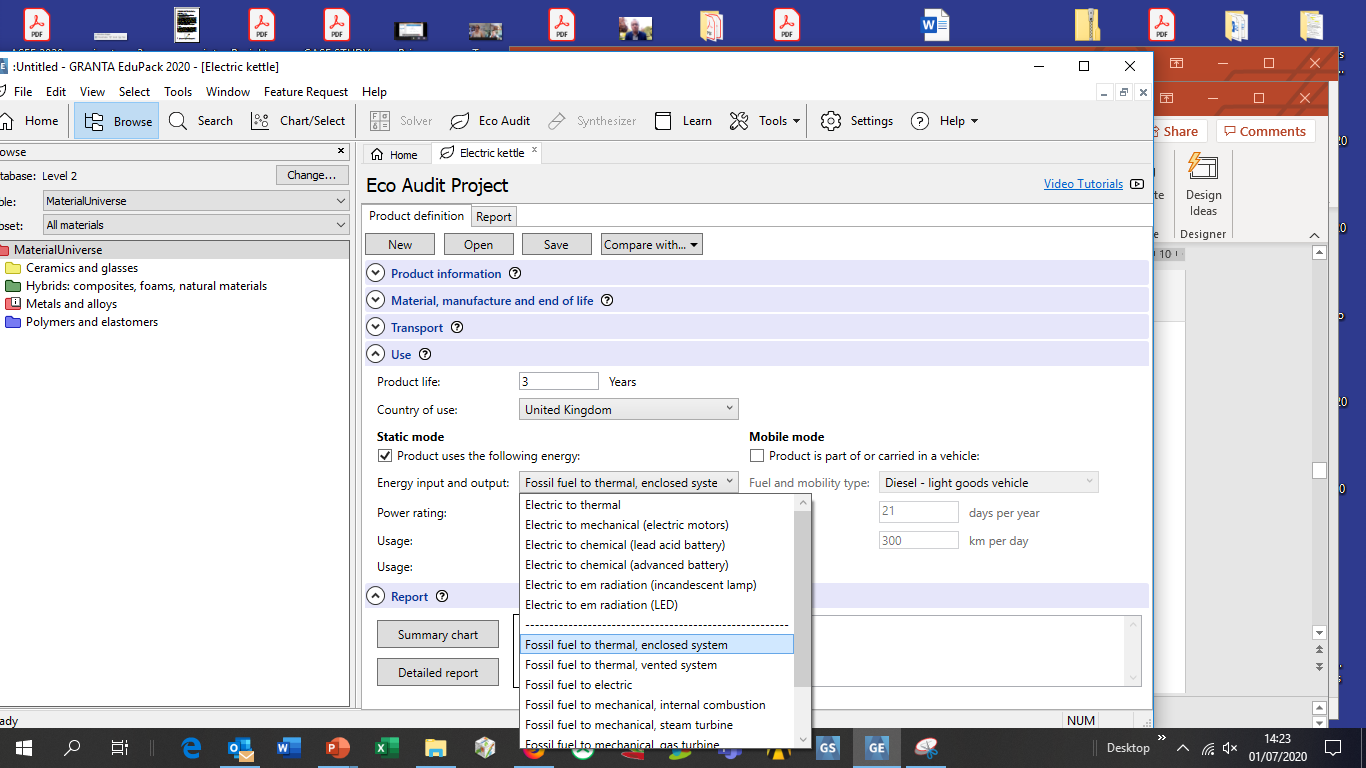 Usage
days per year
hours per day
Usage
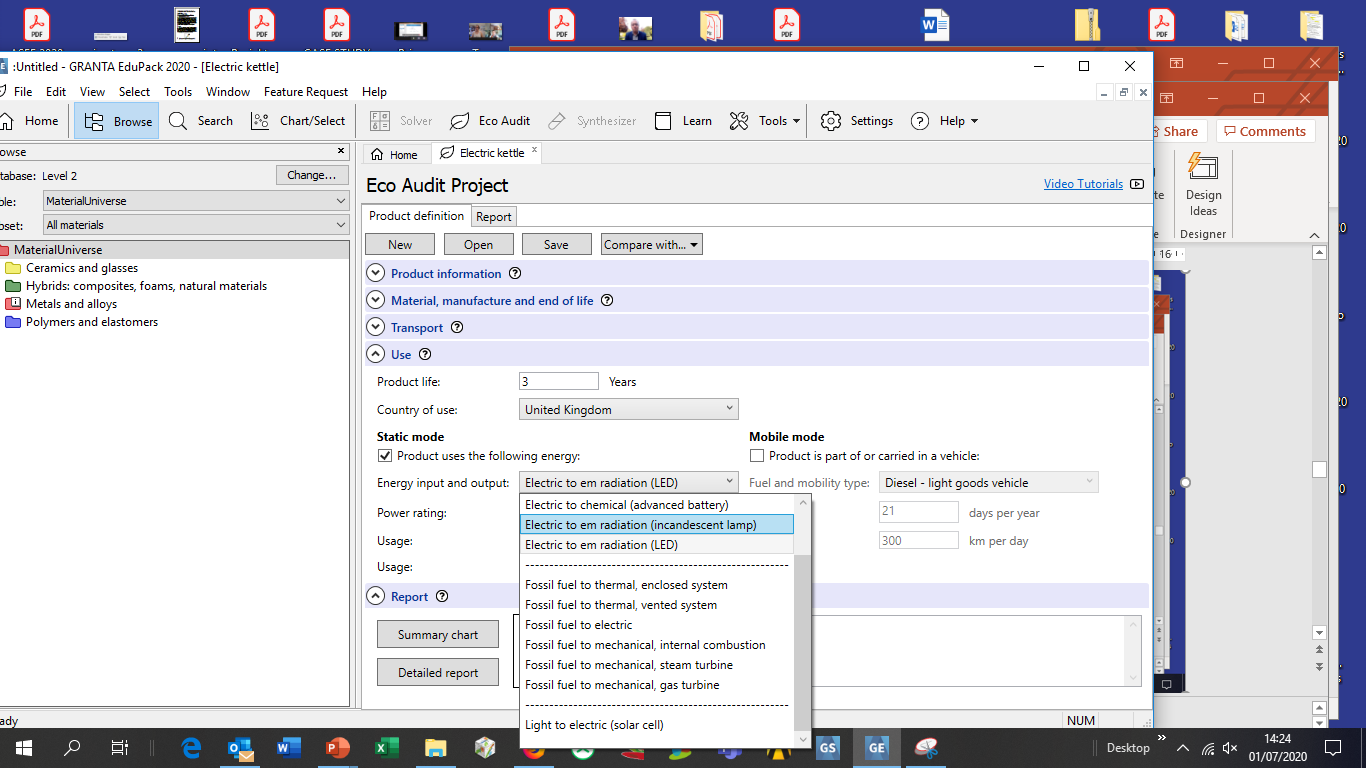 19
[Speaker Notes: Step 3: enter the use pattern

The use phase requires a little explanation. There are two different classes of contribution. 

Most products require energy to perform their function: electrically powered products like hairdryers, electric kettles, refrigerators, power tools and space heaters are examples. Even apparently non-powered products like household furnishings or unheated buildings still consume some energy in cleaning, lighting and maintenance. The first class of contribution relates to the power consumed by, or on behalf of, the product itself.  

The second class is associated with transport. Products that form part of a transport system or are transported add to its mass and thereby augment its energy consumption and CO2 burden. This carries an energy and CO2 penalty per unit weight and distance. Multiplying this by the product weight and the distance over which it is carried gives an estimate of the associated use-phase energy and CO2.	

All energies are related back to primary energy, meaning oil, via oil-equivalent factors for energy conversion. Retrieving these and multiplying by the power and the duty cycle – the usage over the product life – gives an estimate of the oil-equivalent energy of use.]
Number       Name                      	Material                              	     Process                  	               Mass (kg)              End of life
100         Bottles                          PET                                         Molding                                   0.04               Recycle
100         Caps                              Polypropylene                      Molding                                   0.001            Landfill
100         Water                                                                                      1.0
Transport
Survey charts
Stage 1
Truck 7.5-16t, EURO 5
550  km
Use - refrigeration
Full report
Electric to mechanical
0.12 kW
2  days
24 hrs/day
New example. Bottled water in PET (100 units)
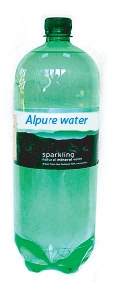 1 litre PET bottle with PP cap
Blow molded
Filled in France, transported 550 km to UK
Refrigerated for 2 days, then drunk
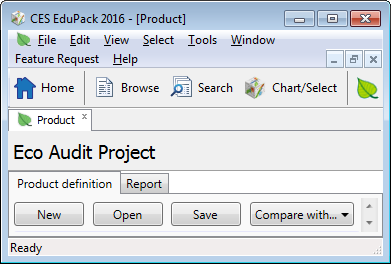 Product name:
PET bottle
20
[Speaker Notes: A simple example

Here is an extremely simple example to illustrate how the Eco Audit tool works. One brand of bottled water – we will call it Alpure – is sold in 1-liter PET bottles with polypropylene caps. One bottle weighs 40 grams; its cap weighs 1 gram. The bottles and caps are molded, filled with water in the French Alps and transported 550 km to London, England, by 14 tonne truck. Once there, they are refrigerated for 2 days, on average before consumption. We use these data for the case study, taking 100 bottles as the unit of study, requiring 1m3 of refrigerated space. At end of life the bottles are recycled.]
Copy or print
    the chart
Toggle between energy 
    and carbon footprint
Materials
Reducing Material-phase impact
Aim
   Minimize embodied energy or CO2footprint per unit of function.
   Use as large a “recycled content” in the material as possible
   Use as little material as possible while
Retaining enough redundancy for safety.
Conflicts
    Watch out for conflict with the Use phase.
The material with the lowest direct
Eco-impact may not be the lightest or the cheapest. Use trade-off methods to resolve the conflict.
Click on bar for help on impact reduction
Manufacture
Transport
End-of-life
   potential
Use
Disposal
Output: summary charts
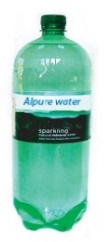 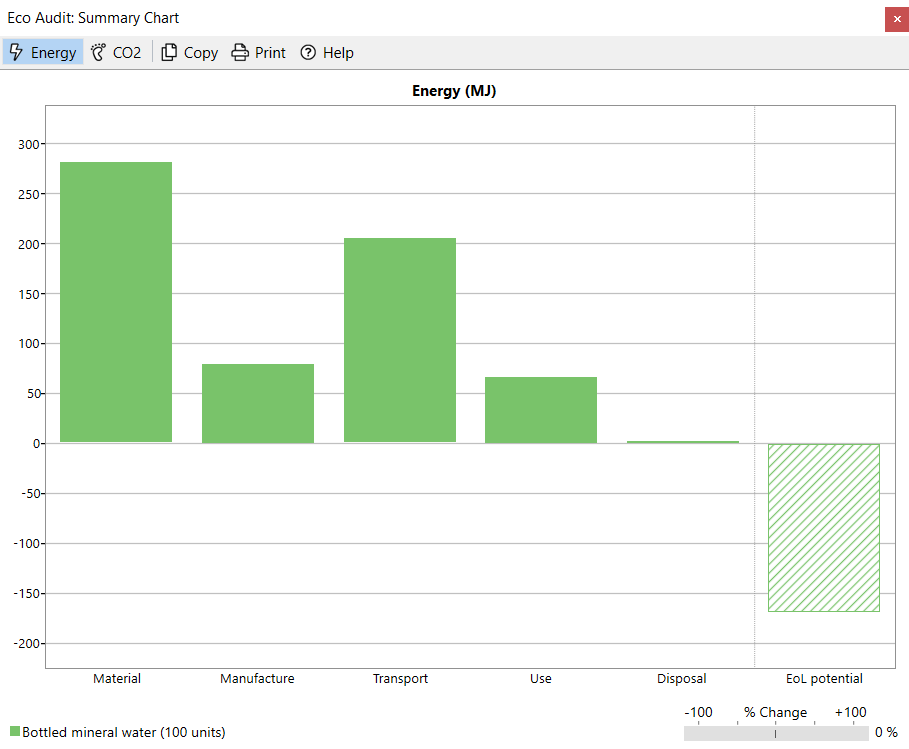 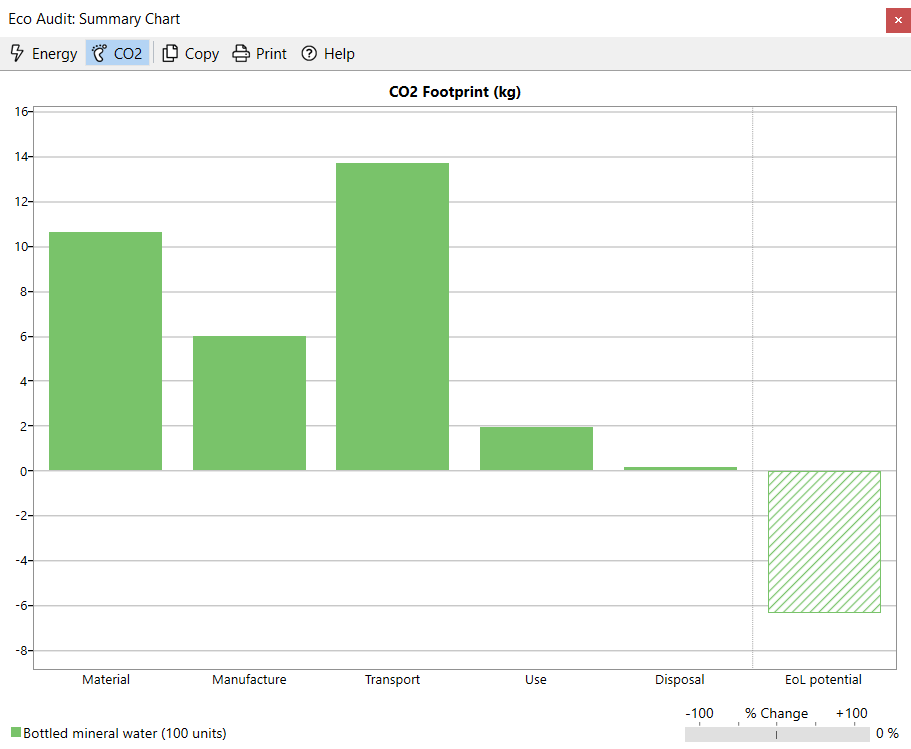 Which of the 4 non-transport phases has the largest CO2-impact?

Materials!
21
[Speaker Notes: Graphical output and recommendations for improvement

The output of the tool includes bar-charts for the energy and for the carbon dioxide emissions associated with each phase of life. Tabular data gives details. Clicking on a bar brings up text sheets indicating ways in which that bar might be reduced in height, and warnings of possible unforeseen consequences.]
Actions and comparisons
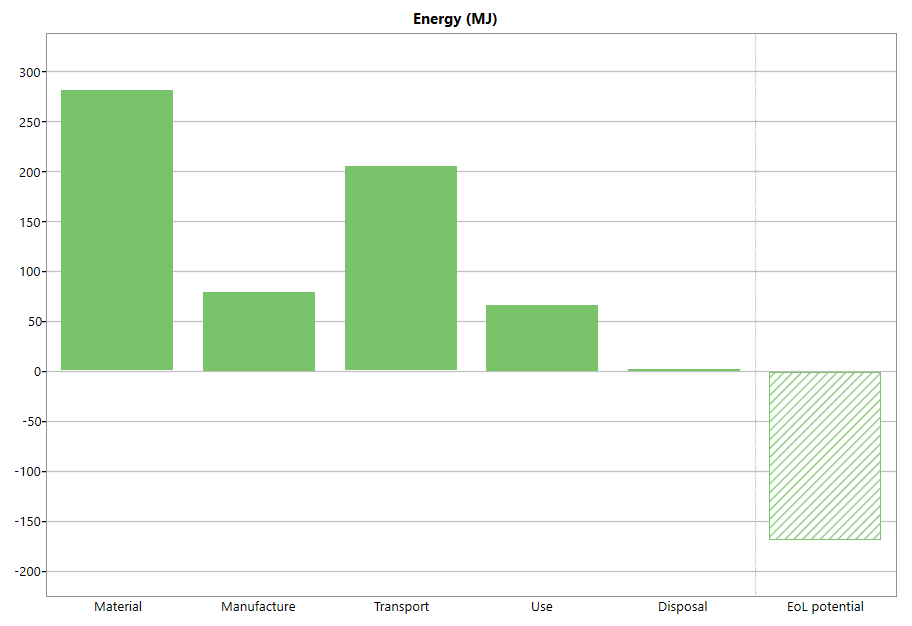 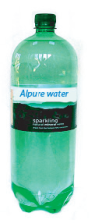 The audit reveals the most energy and carbon intensive steps…
… and allows rapid “What if…”
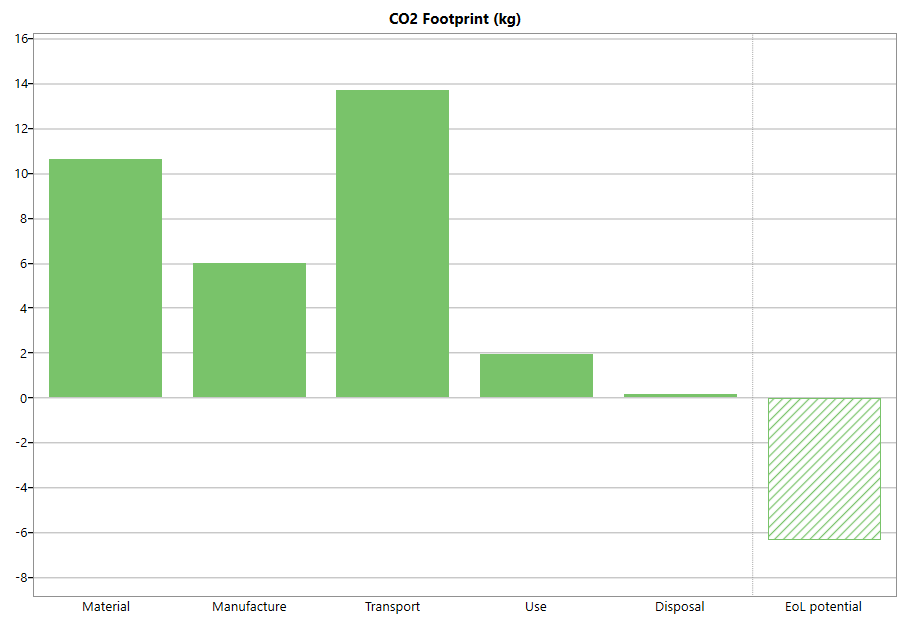 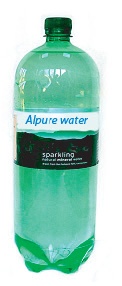 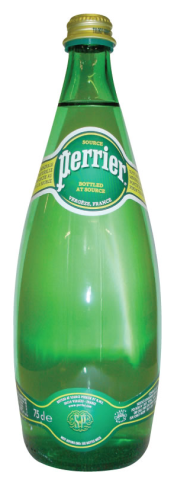 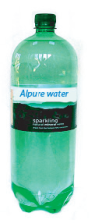 PET              Glass ?
22
[Speaker Notes: Making rapid “what if …” comparisons

The frame shows the graphic output for the PET water bottle. The largest bar is the first – that for the material. Could it be reduced in height by replacing PET by glass, remembering that the glass bottle is much heavier. The “Compare with…” facility allows the comparison, as shown on the next frame.]
Number       Name                     	 Material                                     Process                     	               Mass (kg)             End of life
100         Bottles                        PET                                         Molding                                 0.04                    Recycle
Copy of current project
New project
Saved project
100         Caps                              Polyprop                             Molding                                  0.001                 Landfill
0.002
Rolling
Aluminum
Soda glass
0.45
Glass mold
100         Water                                                                                      1.0
Transport
Stage 1
14 tonne truck
550  km
Use - refrigeration
Electric to mechanical
0.12 kW
2  days
24 hrs/day
Change the materials
1 litre glass bottle with aluminum cap
Glass molded
Filled in France, transported 550 km to UK
Refrigerated for 2 days, then drunk
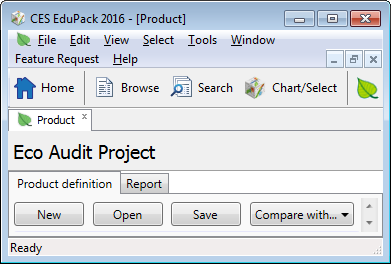 Product name:
PET bottle
PET bottle
Glass bottle
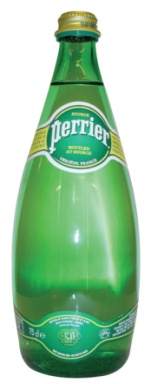 23
[Speaker Notes: Change of material

This frame shows a change of material. The “Compare with...” brings up a copy of the inputs, which can now be edited. Here is the material of the bottle has been changed to glass, entering the mass of a typical 1-liter glass wine bottle (0.45 kg). The material of the cap has been changed to aluminum, again using a typical mass for one cap.]
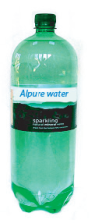 =
Virgin PET
Reducing impact
Actions
 Use as large a 'recycled content' in the material as possible.
=
Glass
Actions and comparisons
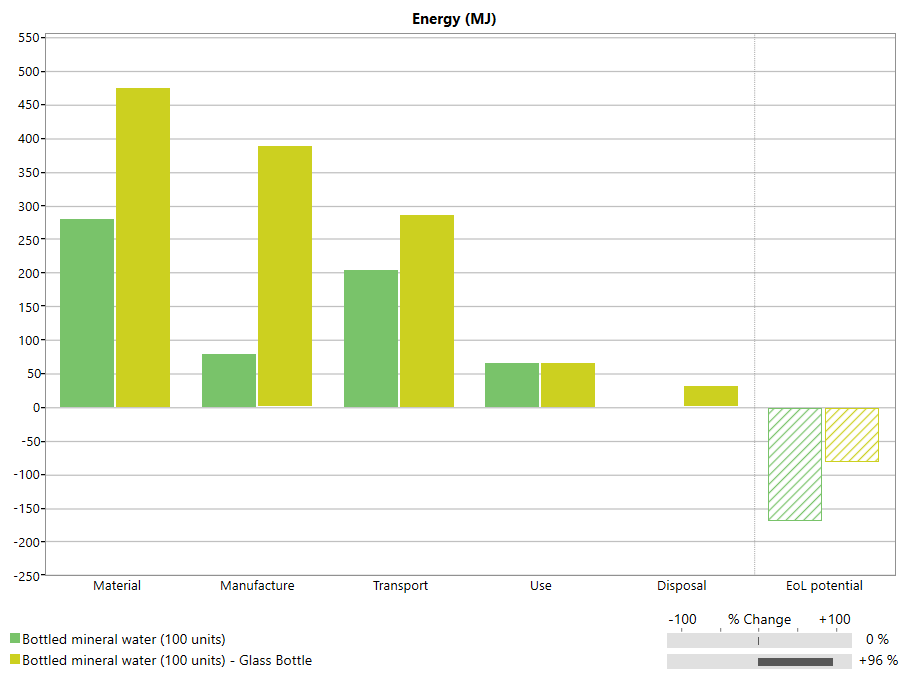 The fast comparison allows design decisions on-the-fly
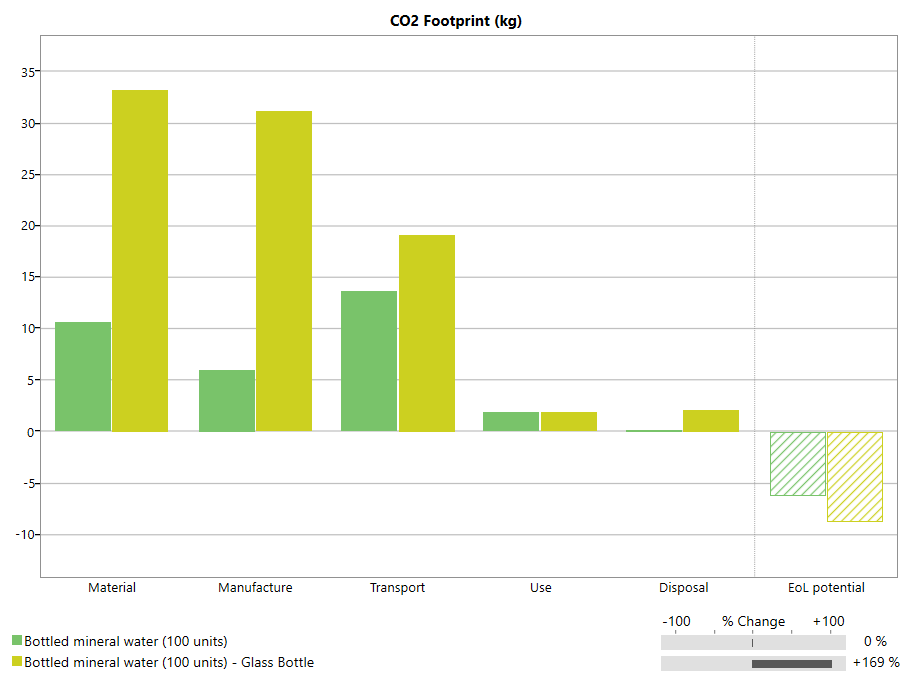 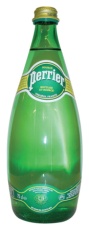 What if…….
100% recycled PET?
24
[Speaker Notes: Actions and comparisons

This is the output of the comparison. Bars for the original PET bottle are shown in green, those for the glass bottle in yellow. The glass bottle is more energy intensive and carries greater CO2 emissions than the PET bottle.

Clicking on the Material bar brings up suggestions for improvement. One is to use recycled materials. Using the “Compare with…” facility a second time allows this to be tried. The next frame shows the results.]
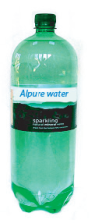 =
Virgin PET
=
Glass
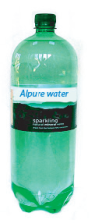 =
Recycled PET
Actions and comparisons
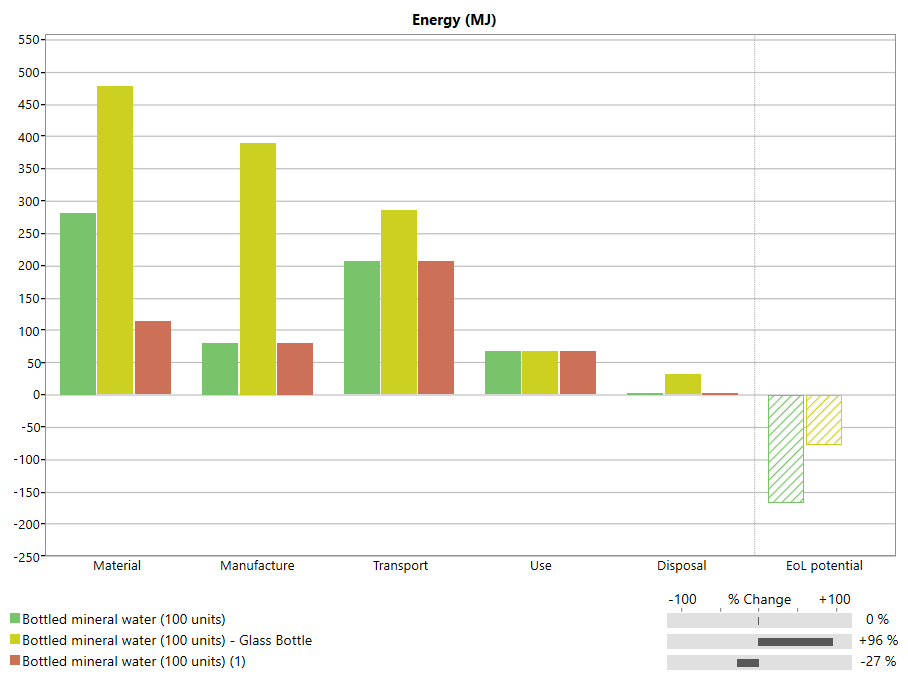 Can explore:
  Material choice
  Recycle content
  Transport mode
  Transport distance
  Use pattern
  Electric energy mix         
  End of life choice
Click
Compare with….
Copy of current content
Set Recycle content to 100%
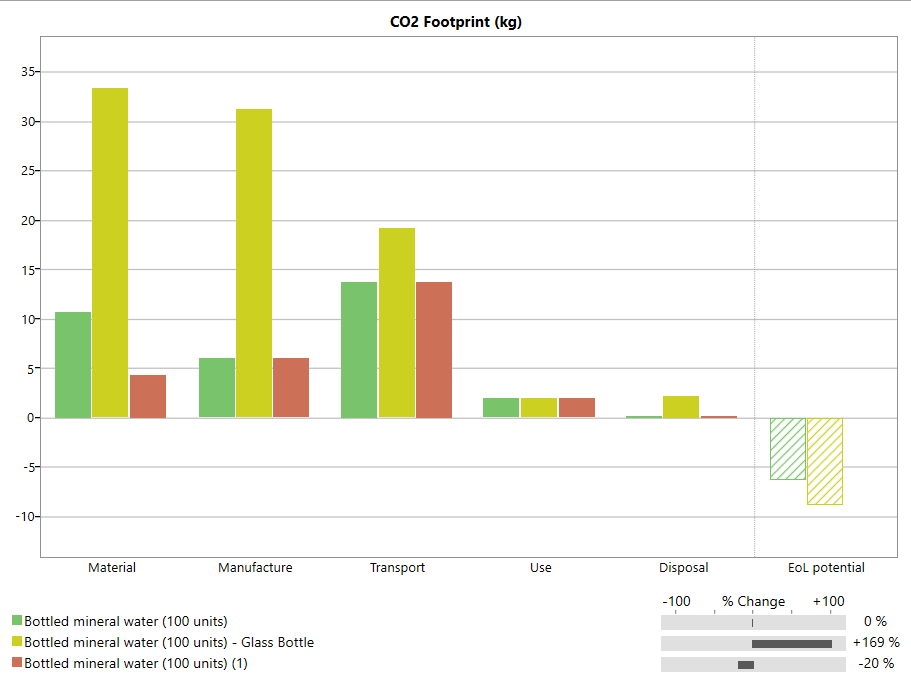 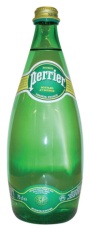 Many projects are available as project files.
25
[Speaker Notes: Further comparisons – add recycling

This is the output of the comparison. Bars for the original virgin PET bottle are shown in green, those for the glass bottle in yellow, those for recycled PET in red. Using recycled PET offers substantial energy and emissions savings.]
The Enhanced Eco Audit tool
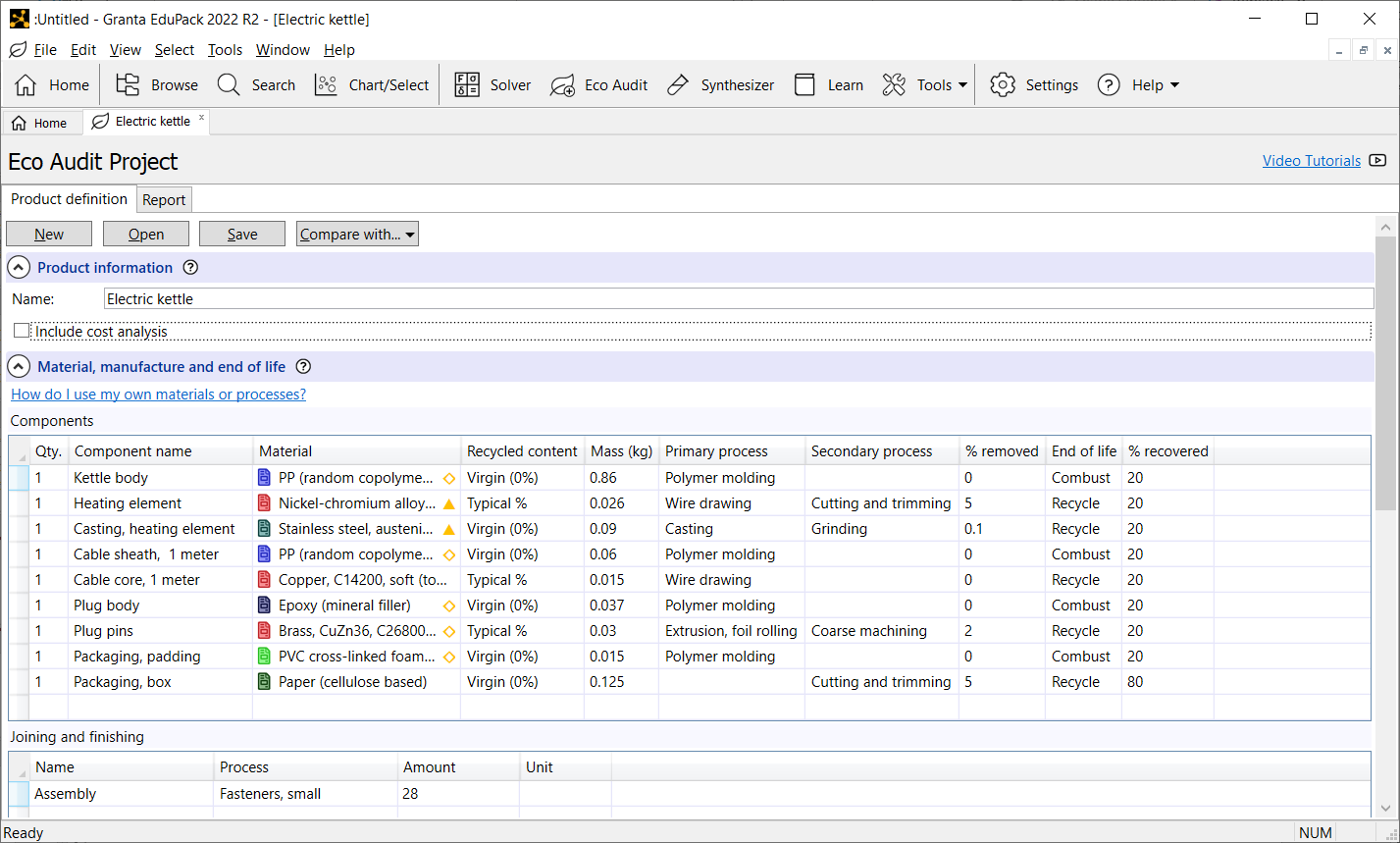 May.............Will damage
Cost Audit
Joining and Finishing
Secondary Processes
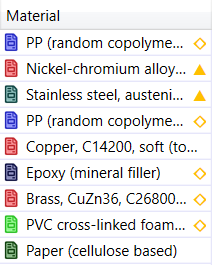 “Restricted” risk flags
26
[Speaker Notes: Granta EduPack Advanced Eco Audit tool in detail

The Enhanced Eco Audit is available within the Eco Design and Sustainability databases at Level 3. It enables Cost Audits by ticking this option above the Bill of Materials (B.O.M.) It highlights materials with considerable content of critical elements as well as restricted or hazardous substances.

It allows secondary processes to be added and an additional step of Joining and Finishing of the product, all using simple drop-down menus.]
The Enhanced Eco Audit tool
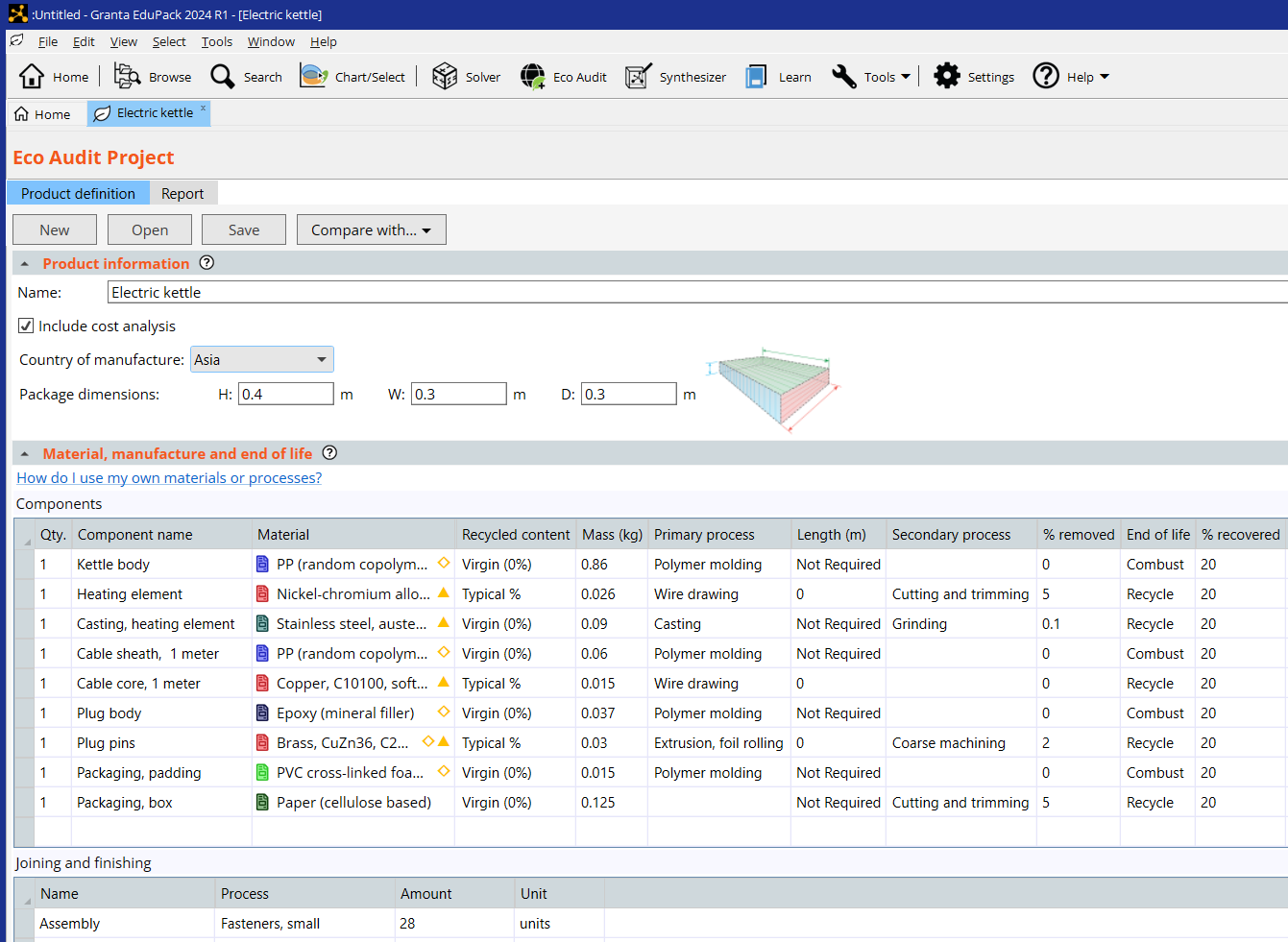 May.............Will damage
Cost Audit
Secondary Processes
Joining and Finishing
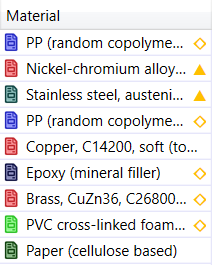 “Restricted” risk flags
27
[Speaker Notes: Granta EduPack Advanced Eco Audit tool in detail

The Enhanced Eco Audit is available within the Eco Design and Sustainability databases at Level 3. It enables Cost Audits by ticking this option above the Bill of Materials (B.O.M.) It highlights materials with considerable content of critical elements as well as restricted or hazardous substances.

It allows secondary processes to be added and an additional step of Joining and Finishing of the product, all using simple drop-down menus.]
Cost in the advanced Eco Audit tool
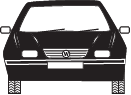 Cost
Carbon
Steel body panels – 100 kg
Carbon-epoxy panels–50 kg
Distance driven 100,000 km
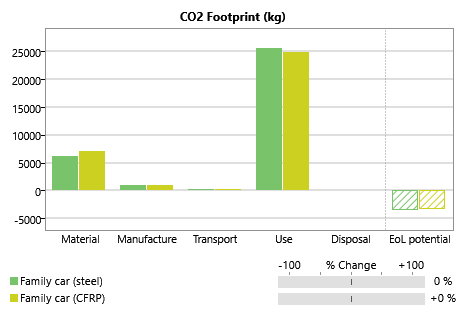 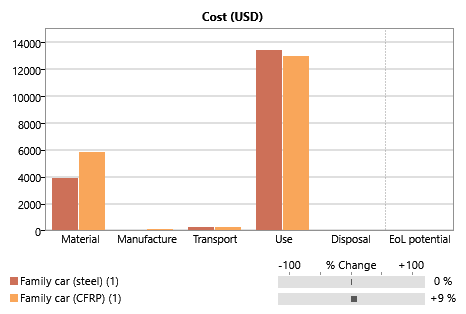 28
[Speaker Notes: Cost Audit

The effects of light-weighting redesign of a car. The total carbon footprint is about the same (less from the use and more from the material) but the cost is significantly increased in this example based on a component for a family car.]
Summary
Granta EduPack has two resources to help explore the materials dimension of environmental design
1.  The Eco Audit tool allows students to implement quick, approximate “portraits” of energy / CO2 Eq. character of products. (This Unit)
2.  Selection strategies allows selection to re-design products using eco-properties and employ systematic methods. (Lecture Unit 11: Eco-informed material selection)
Eco Audits reveal the eco-fingerprint of products and suggest approaches to making them less environmentally damaging. The Enhanced Eco Audit gives Cost information and flags restricted or critical materials risk
29
[Speaker Notes: Summary

This final frame summarizes the points made in this Unit.  More can be found in the textbook Materials and the Environment, and in the documentation of Granta Edupack. For more information, see www.ansys.com/education-resources]
Also available for eco design/sustainability
Eco-informed material selection
What is a Sustainable development
Materials for low carbon power
Exercises with Worked Solutions
   Other Lecture Units
   White Papers
   Selection case studies
   Poster
www.ansys.com/education-resources
30
[Speaker Notes: Materials, the Environment and Sustainable Development

The Granta EduPack has a number of resources for teaching about Materials, the Environment and Sustainable Development. They are described in the Sustainability Lecture Units listed in the next slide, and in the White Papers with the titles: 

‘Granta EduPack Eco Audit tool’
‘Granta EduPack for Eco Design‘
'Materials for Low Carbon Power',
'Materials for Energy Storage Systems‘
‘Materials and Sustainable Development’]
Lecture unit series
PowerPoint lecture units, as well as many other types of resources, can be found in the Ansys Education Resources webpage.
www.ansys.com/education-resources
31
[Speaker Notes: Lecture Units Series

This is a list of the Lecture Units available for teaching with the Ansys Granta EduPack. These PowerPoint presentations and more information can be found on the Ansys Education Resources webpage:
www.ansys.com/education-resources.]
32